SCRIVI  IL  NOME   DELLE   PAROLE   NELLE                 
GRIGLIE
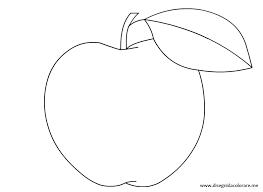 E
A
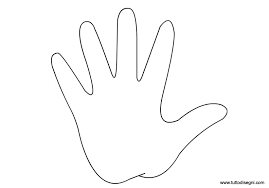 O
A
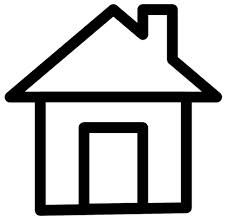 A
A
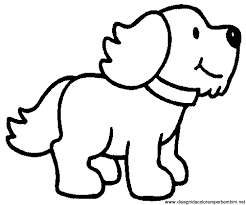 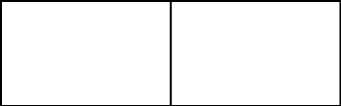 E
A
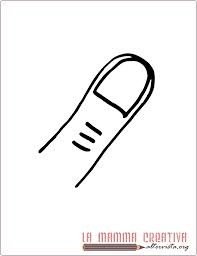 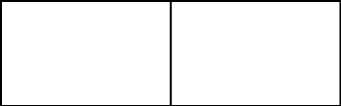 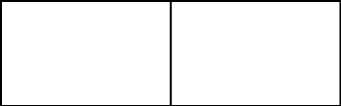 I
O
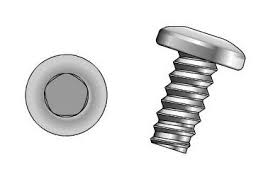 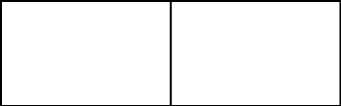 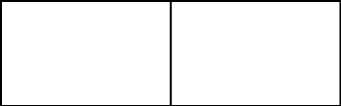 I
E
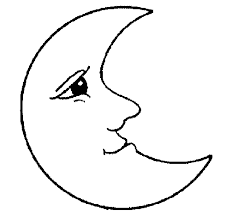 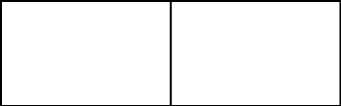 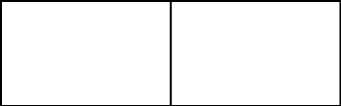 A
U